01
02
03
04
KHỞI ĐỘNG
05
06
NỐI:
e    n
01
ên
o    n
ơn
02
ê    n
ơ    n
un
ôn
03
ô    n
on
in
u    n
04
a    n
ân
en
05
i    n
06
ăn
ăm
ă    n
a   m
an
am
â    n
ă   m
BÀI 35:
ÔN TẬP VÀ KỂ CHUYỆN
MÔN: TIẾNG VIỆT
01
02
1
03
04
ĐỌC
05
06
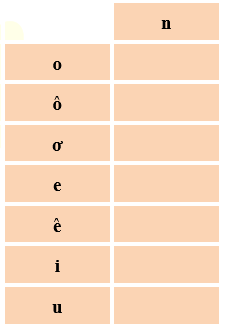 Ghép và đọc các tiếng:
on
ôn
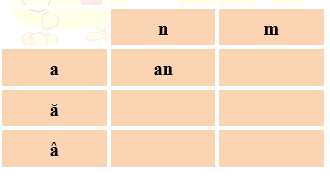 ơn
am
en
ăn
ăm
ên
ân
âm
in
un
Đọc các từ ngữ:
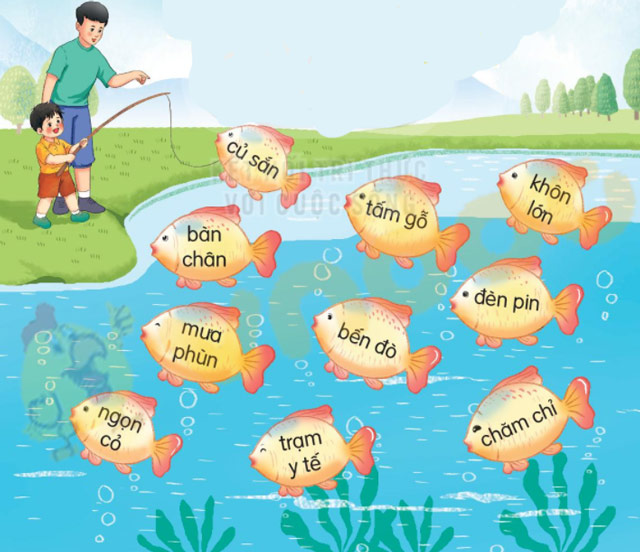 Đọc câu
01
Thỏ và rùa
Nhìn rùa, thỏ chê: “ Quả là chậm như rùa.”. Rùa ôn tồn: “Ta thi nhé.”. Thỏ hớn hở tham gia. Thỏ nhởn nhơ múa ca, rùa cứ bò cần mẫn. Thế là, rùa đi xa hơn hẳn thỏ.
(Theo Ngụ ngôn Ê - dốp)
02
03
04
05
06
01
Khi nhìn thấy rùa, thỏ đã nói gì?
02
03
04
Tớ chạy nhanh hơn cậu
Cậu thật chăm chỉ
05
Chào cậu
Quả là chậm như rùa
Quả là chậm như rùa
06
Good job!
01
02
Thái độ của rùa như thế nào khi bị thỏ chê?
03
04
Ôn tồn
Nhẹ nhàng
05
Không tức giận
Cả 3 đáp án
Cả 3 đáp án
06
Good job!
01
02
Kết quả của cuộc thi như thế nào?
03
04
Thỏ thắng
Rùa thắng
Rùa thắng
05
Cả 2 cùng bỏ cuộc
Cả 2 hòa nhau
06
You are right!
01
02
Bạn học được điều gì qua câu chuyện?
03
04
05
Không chủ quan, coi thường người khác
06
01
02
2
03
Viết
04
05
Sen nở thắm hồ.
06
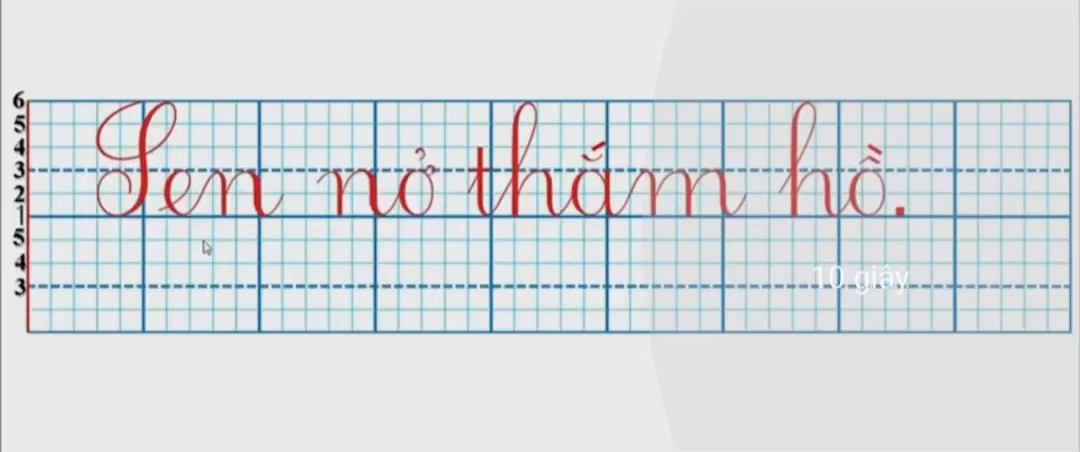 01
02
3
03
04
Kể chuyện
05
06
Gà nâu và vịt xám
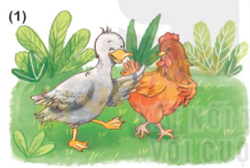 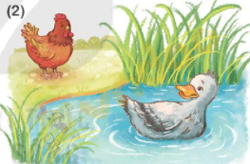 04
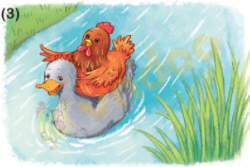 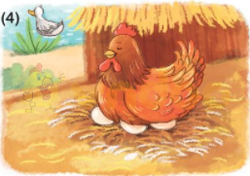 05
06
C
Â
U
1
01
Hằng ngày, gà nâu và vịt xám làm gì?
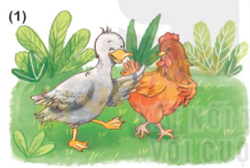 02
03
04
05
Hằng ngày, gà nâu và vịt xám ríu rít vượt sông cạn để kiếm ăn
06
C
Â
U
2
01
Chuyện gì xảy ra khiến gà nâu không thể sang sông?
02
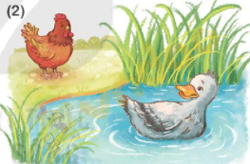 03
04
05
Một năm, nước lớn khiến gà nâu không thể sang sông.
06
C
Â
U
3
01
Vịt đã làm gì để giúp gà?
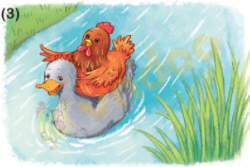 02
03
04
Để giúp gà, vịt hằng ngày lầm lũi đi tìm thức ăn mang về phần bạn. Rồi sau này, vịt hằng ngày cõng gà qua sông để tự kiếm ăn.
05
06
C
Â
U
4
01
02
Thương vịt vất vả, gà làm gì để giúp vịt?
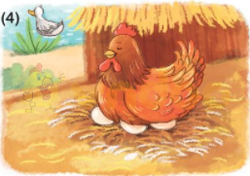 03
04
05
06
Thương vịt vất vả, gà ấp trứng giúp vịt.
01
Ý nghĩa
- Chúng ta đều có tình bạn đẹp, gắn bó
- Bạn bè luôn luôn phải giúp đỡ và bảo vệ lẫn nhau
02
03
04
05
06
Gà nâu và vịt xám
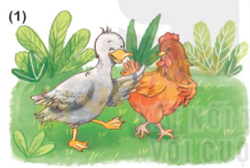 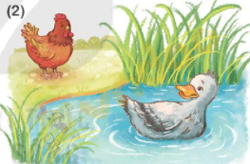 04
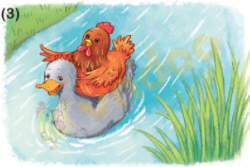 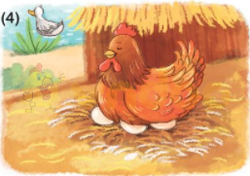 05
06
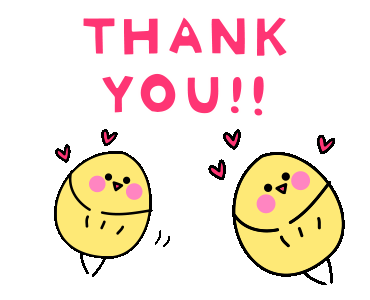